Endocrine function of selected organs and tissues
Hormones synthesized and secreted by dedicated endocrine glands
Pituitary Gland
Growth hormone (GH)
Prolactin
Adrenocorticotropic hormone (ACTH)
Thyroid-stimulating hormone (TSH)
Follicle-stimulating hormone (FSH)
Luteinizing hormone (LH)
Thyroid Gland
Tetraiodothyronine (T4; thyroxine)
Triiodothyronine (T3)
Calcitonin
Parathyroid Glands
Parathyroid hormone (PTH)
Pancreas (Islets of Langerhans)
Insulin
Glucagon
Somatostatin
Adrenal Gland
Epinephrine
Norepinephrine
Cortisol
Aldosterone
Dehydroepiandrosterone sulfate (DHEAS)
Hormones Synthesized by Gonads
Ovaries
Estradiol-17β
Progesterone
Inhibin
Testes
Testosterone
Antimüllerian hormone (AMH)
Inhibin
Hormones synthesized in organs with a primary function other than endocrine
Brain (Hypothalamus)
Antidiuretic hormone (ADH)
Oxytocin
Corticotropin-releasing hormone (CRH)
Thyrotropin-releasing hormone
Gonadotropin-releasing hormone (GnRH)
Growth hormone–releasing hormone (GHRH)
Somatostatin
Dopamine
Brain (Pineal Gland)
Melatonin
Heart
Atrial natriuretic peptide (ANP)
Kidney
Erythropoietin
Adipose Tissue
Leptin
Adiponectin
Stomach
Gastrin
Somatostatin
Ghrelin
Intestines
Secretin
Cholecystokinin
Glucagon-like peptide-1 (GLP-1)
Glucagon-like peptide-2 (GLP-2)
Glucose-dependent insulinotropic peptide (GIP; gastrin inhibitory peptide)
Motilin
Liver
Insulin-like growth factor-I (IGF-I)
Hormones Produced to a Significant Degree by Peripheral Conversion
Lungs
Angiotensin II
Kidney
1α,25-dihydroxyvitamin D
Adipose, Mammary Glands
Estradiol-17β
Liver
Testosterone
Genital Skin, Prostate, Sebaceous Gland
5-Dihydrotestosterone (DHT)
Many Organs
T3
Cardiovascular endocrinology
ANP = atrial natriuretic peptide; BNP = brain natriuretic peptide; CNP = C-type natriuretic peptide; ET = endothelin;  GDF = growth differentiation factor; IL = interleukin;
*Myostatin:
produced and released by myocytes
acts on muscle cells to inhibit muscle growth
require relatively large amounts of E/nutrients
Natriuretic peptides
atrial natriuretic peptide (ANP)
B-type natriuretic peptide (BNP)
C-type natriuretic peptide (CNP)
dendroaspis-type natriuretic peptide (DNP)
urodilatin
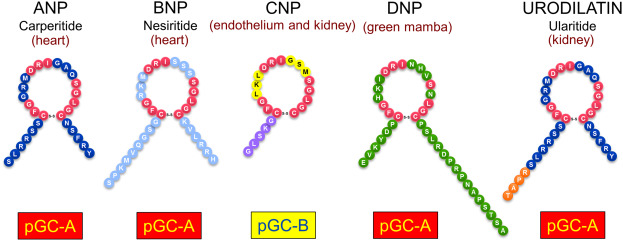 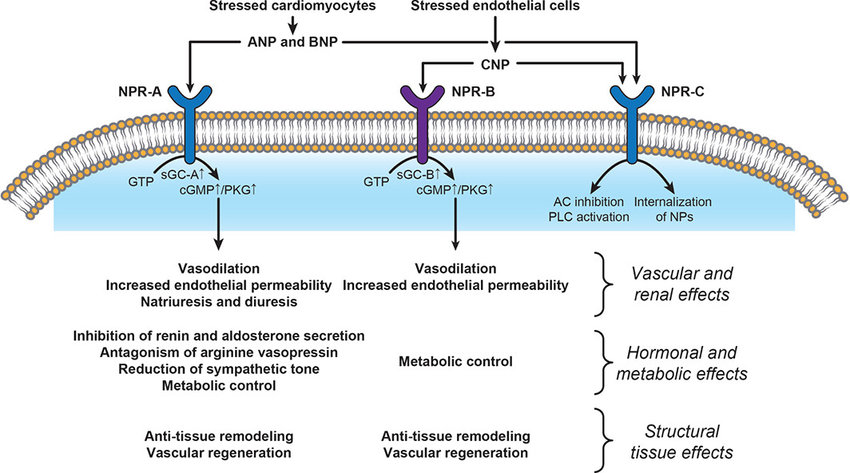 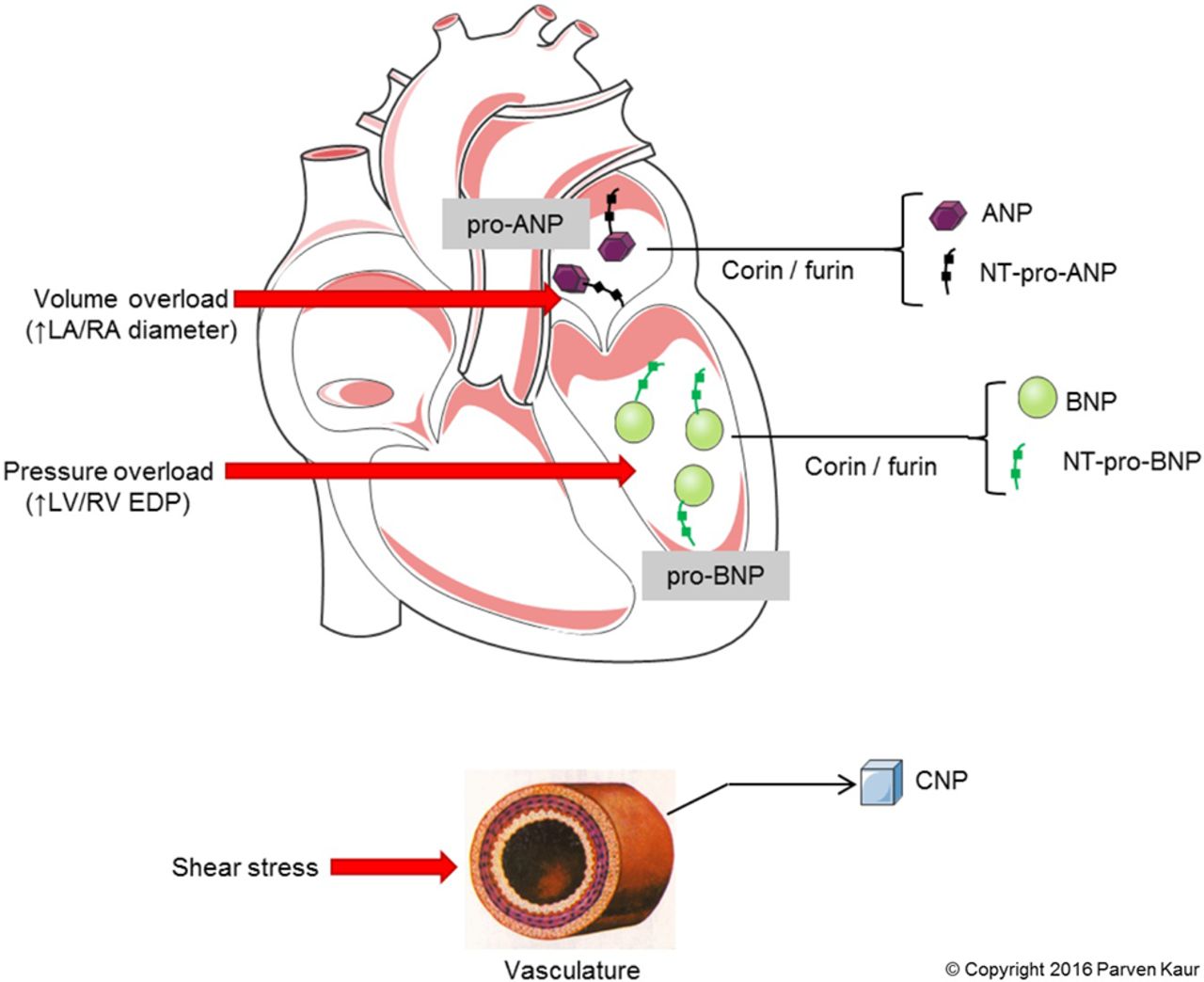 http://dx.doi.org/10.1136/heartjnl-2017-311295
Natriuretic peptides
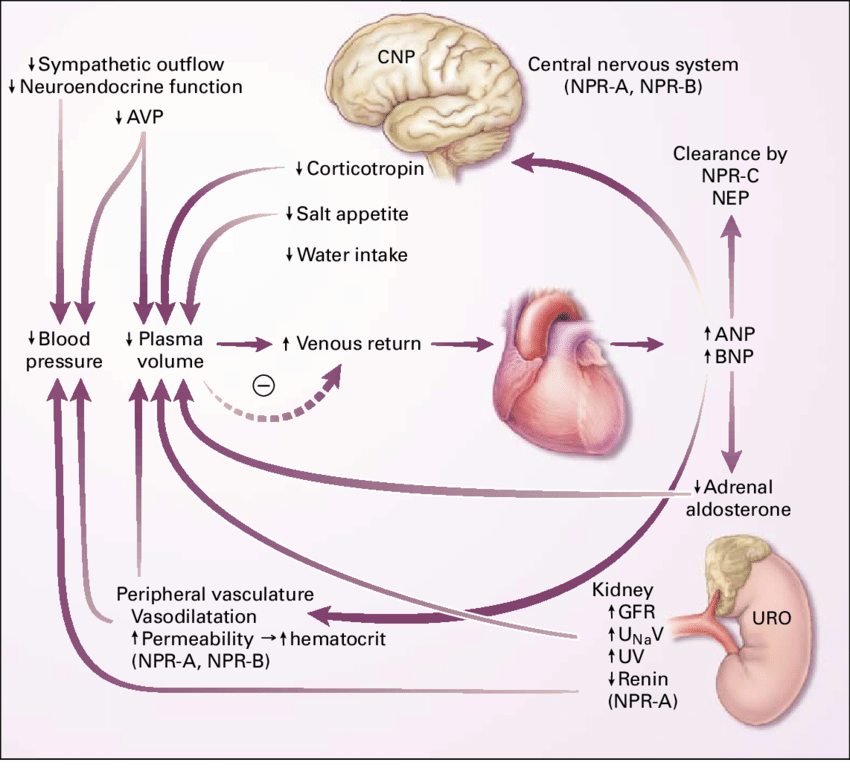 BP=HRxSVxTPR
RAAS
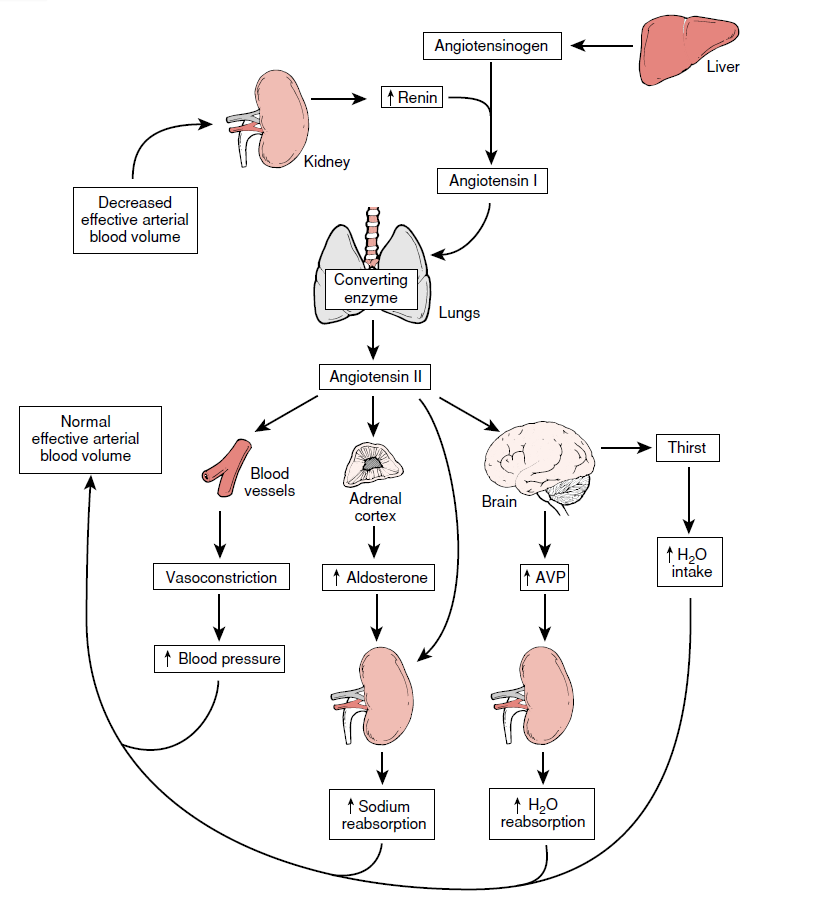 ADH
ADH
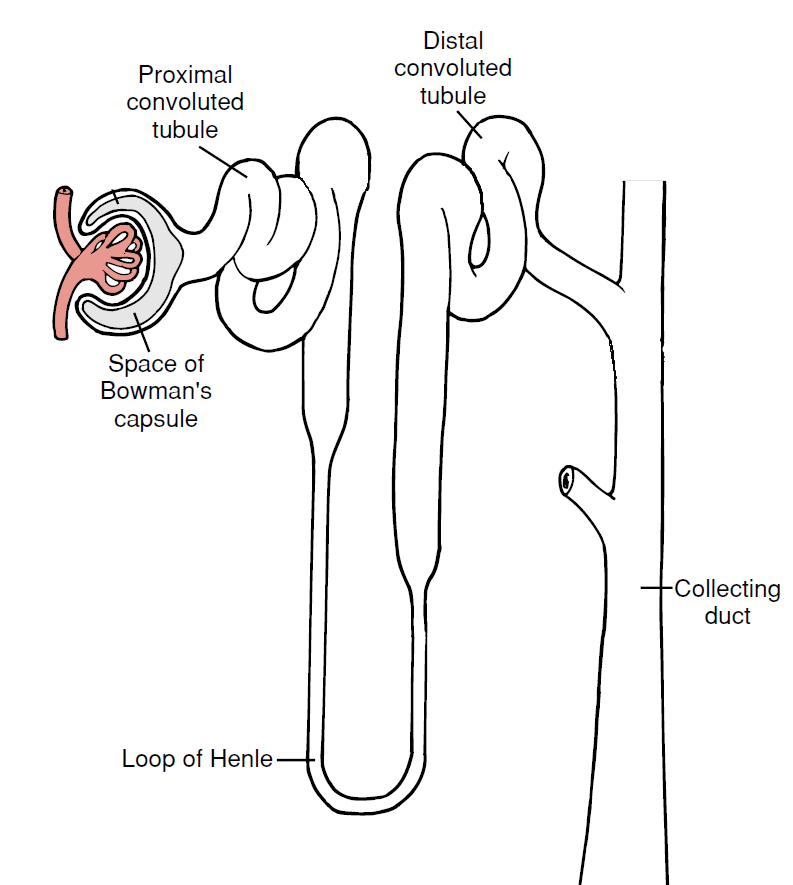 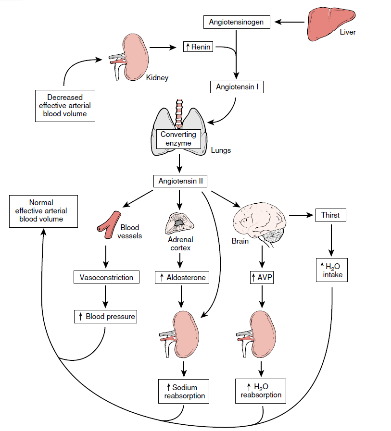 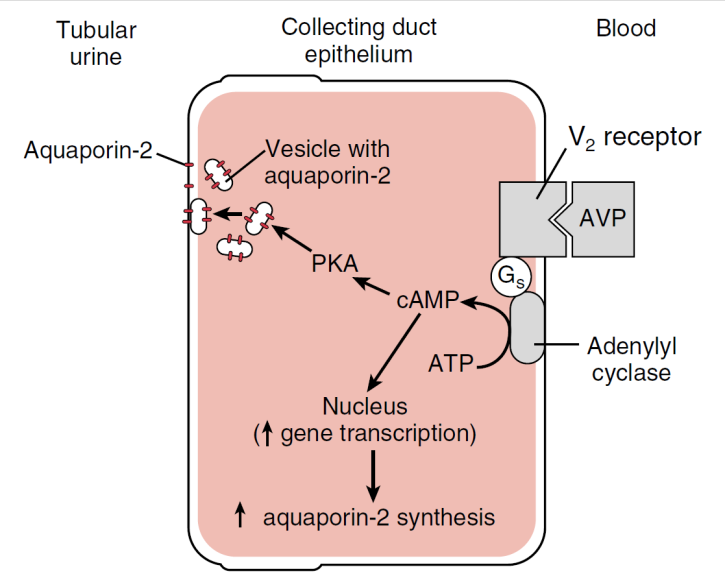 ADH
Aldosterone
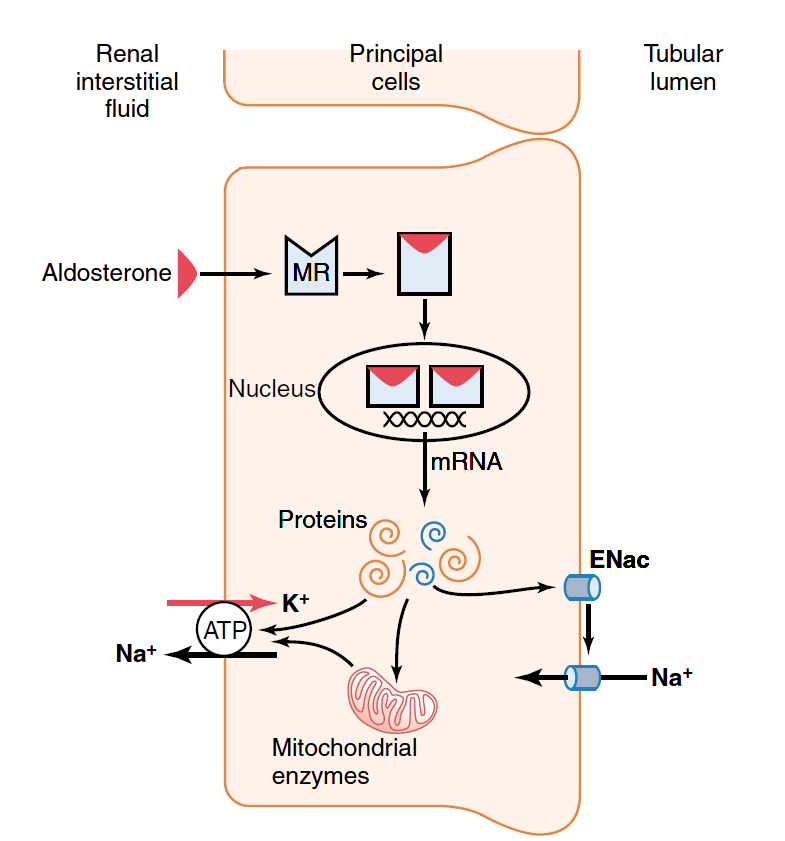 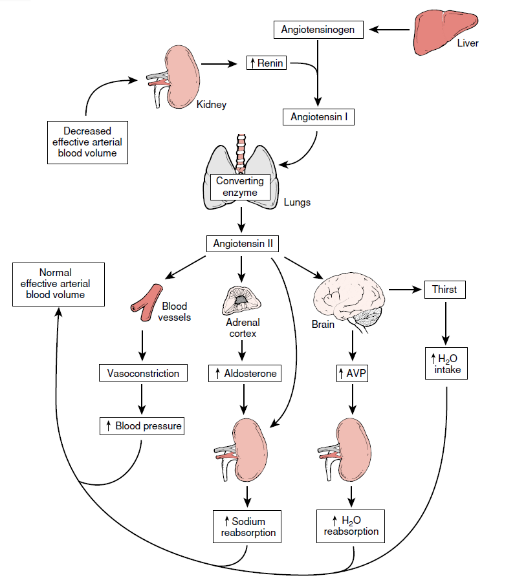 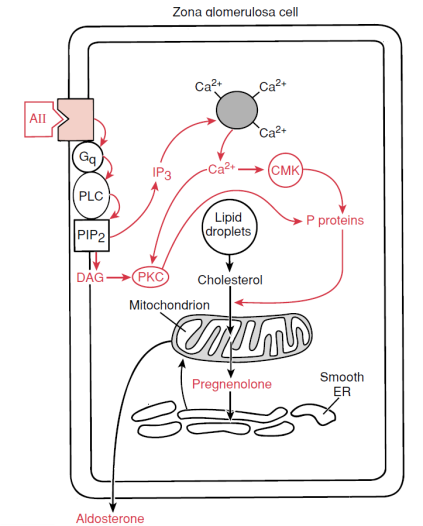 ALDOSTERONE
RAAS
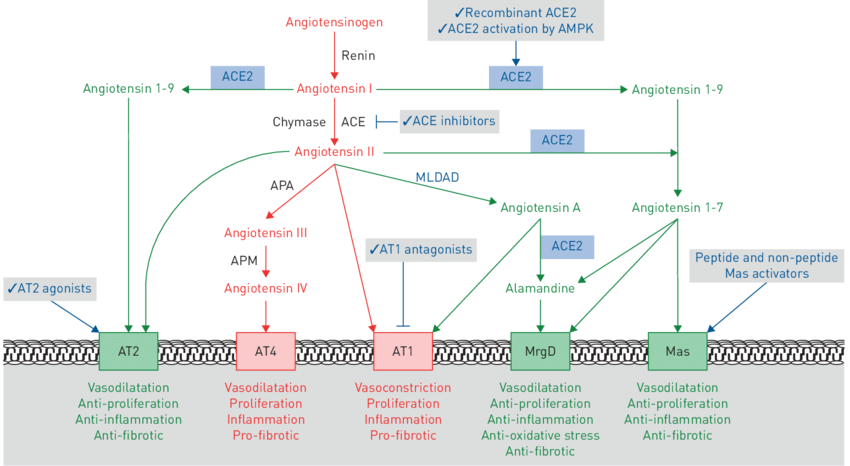 Endothelial cells
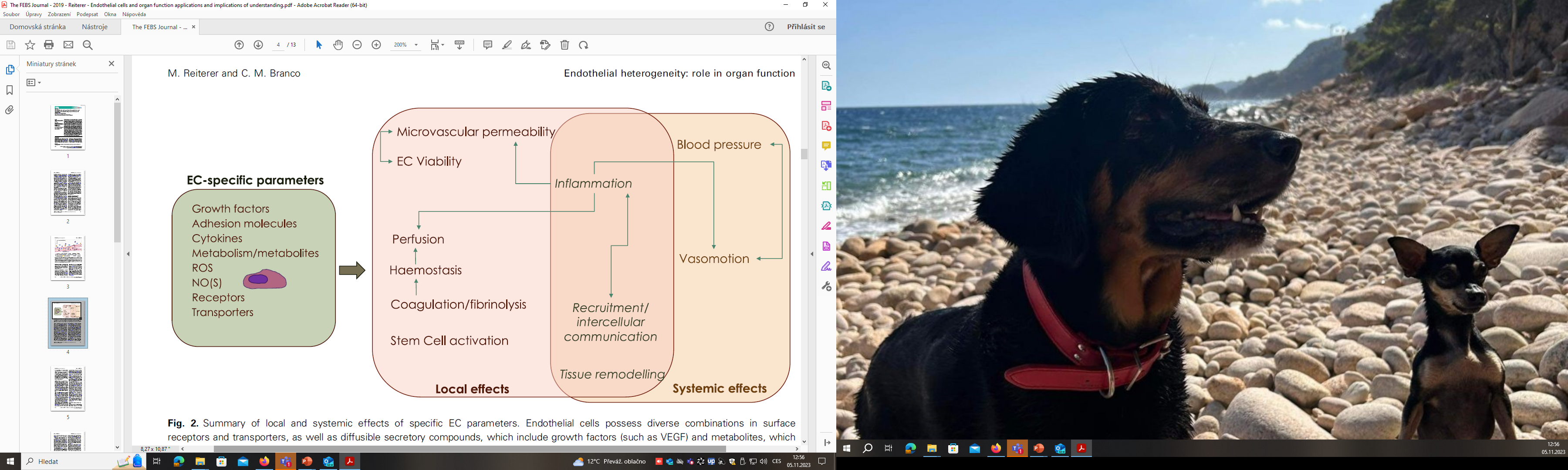 Endothelial cells and organ function: applications and implications of understanding unique and reciprocal remodelling; Moritz Reiterer and Cristina M. Branco; accepted 15 November 2019; doi:10.1111/febs.15143
Endothelial cells
EC:
metabolic functions
synthetic functions
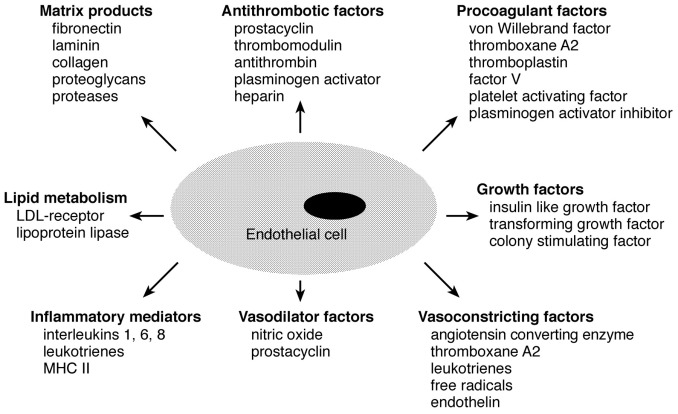 Physiology of the endothelium; H. F. Galley and N. R. Webster; Br J Anaesth 2004; 93: 105-13
Endothelins and their receptors
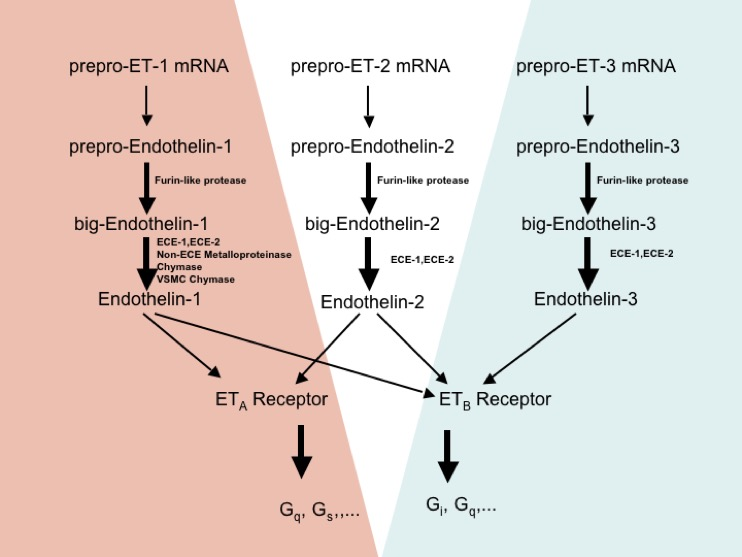 ETAR – vasoconstriction
ETBR – vasodilation
Endothelin: 20 years from discovery to therapy; Matthias Barton and Masashi Yanagisawa; Article in Canadian Journal of Physiology and Pharmacology; September 2008; DOI: 10.1139/Y08-059
Skin physiology
skin pH and skin integrity
4.1–5.8
pigmentation, age, localization and skin layer
microbiome
mechanical barrier
collagen
elastin
filaggrin
immune barrier
Langerhans cells, T lymphocytes, granulocytes, keratinocytes, fibroblasts and melanocytes, skin associated lymphoid tissue
thermoregulation
photoprotection
endocrine function
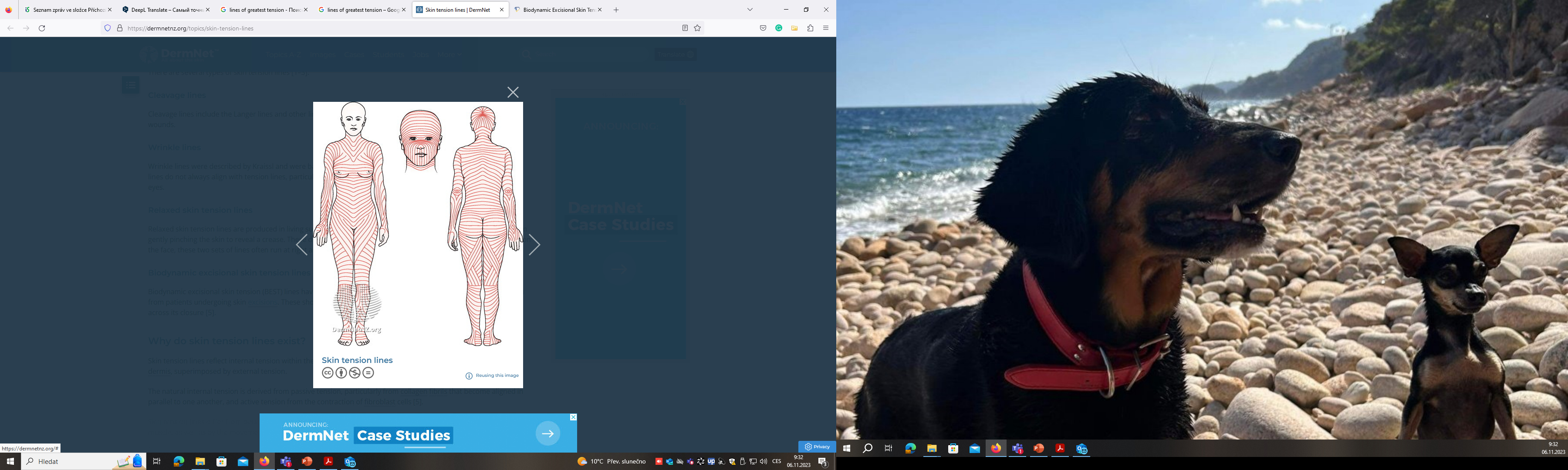 Endocrine function of skin
Skin and CRH-ACTH axis
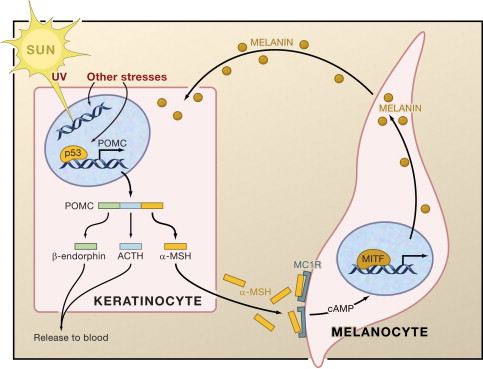 POMC
↓
Pro-ACTH
↓
ACTH
POMC: The Physiological Power of Hormone Processing; Erika Harno et al; Physiol Rev. 2018 Oct 1; 98(4): 2381–2430
Endocrine function of adipose tissue
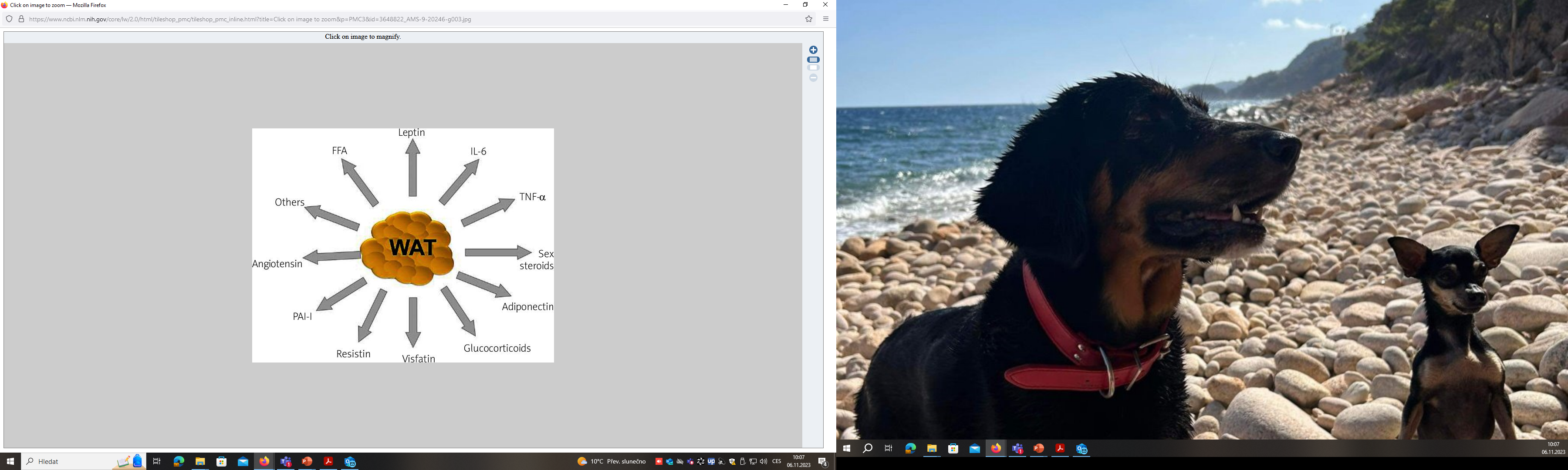 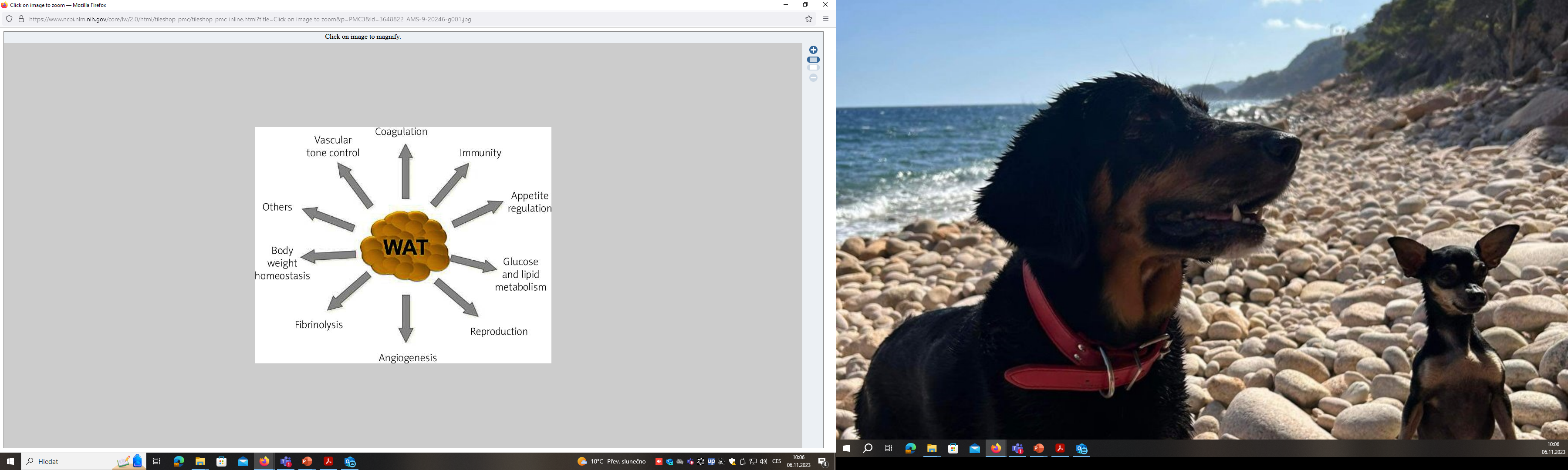 Leptin - functions
Adiponectin
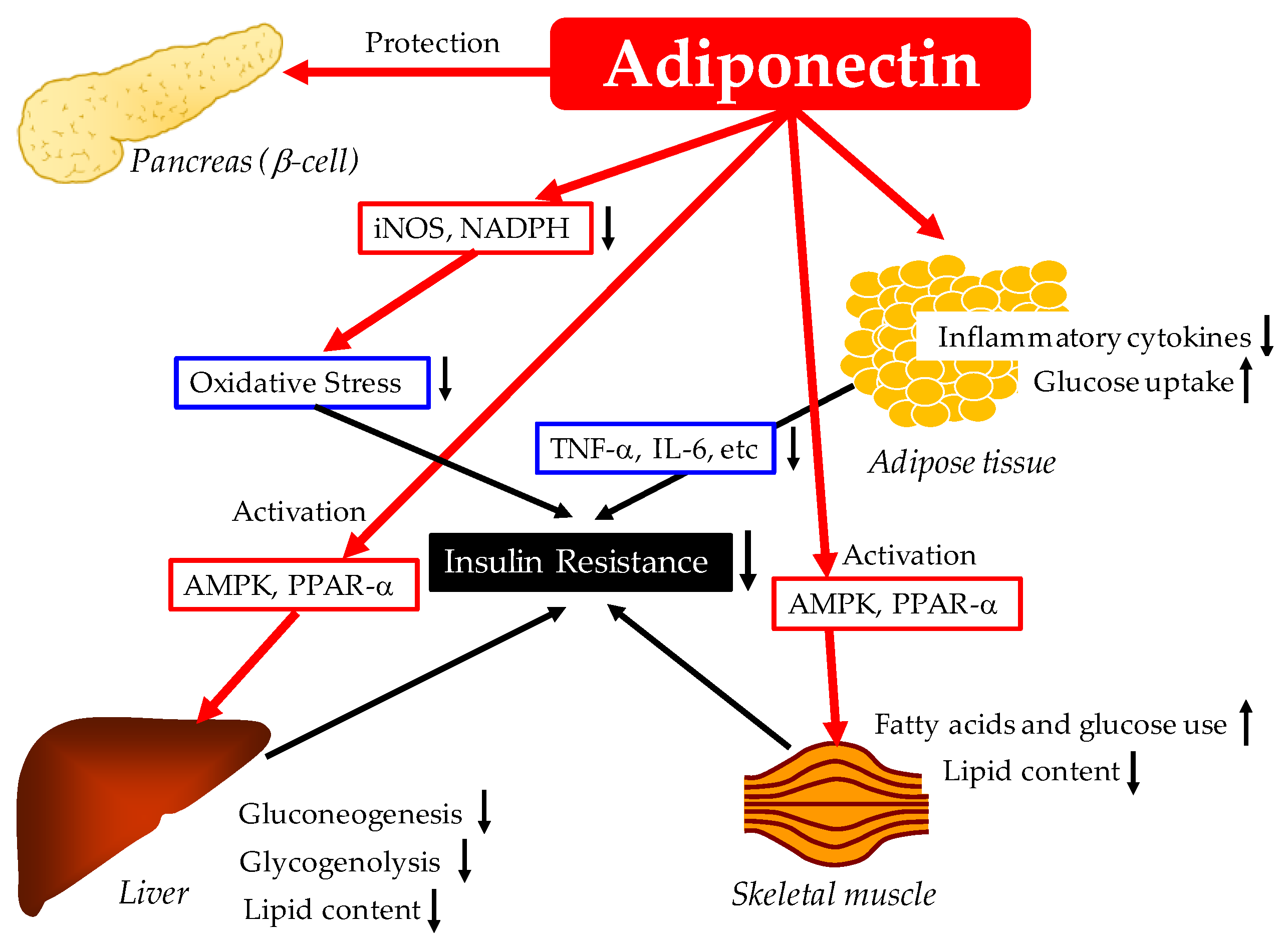 Resistin
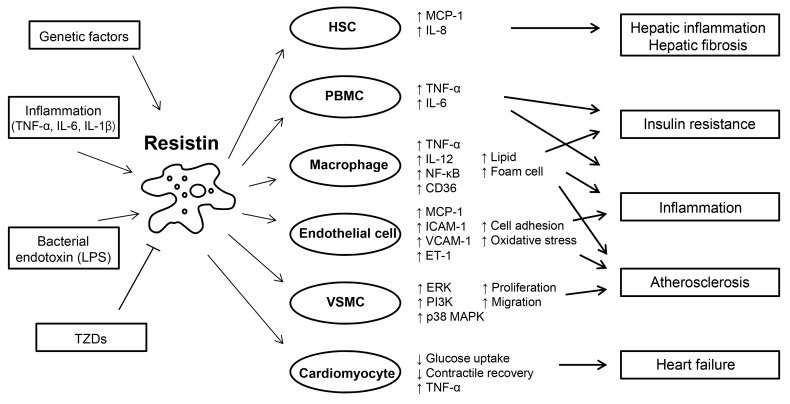 Thank you for your attention